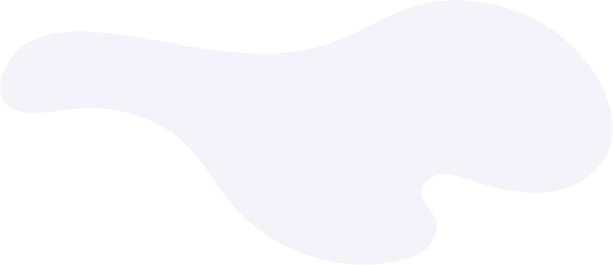 Book Report
Written by:
Author of Book
Main character’s name
Title of Book
Write down three words to describe
the main character
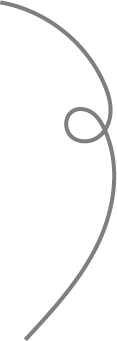 Draw the character below
Write down three words to describe
the theme of the book
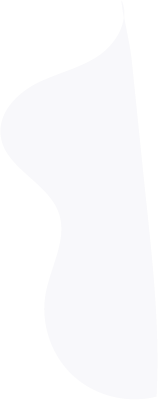 What did you learn after reading?
Would you read this book again?
Yes! I surely
will
No, i don't
think so
Would you recommend a friend read
this book?
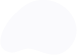 Yes! I surely
will
No, i don't
think so
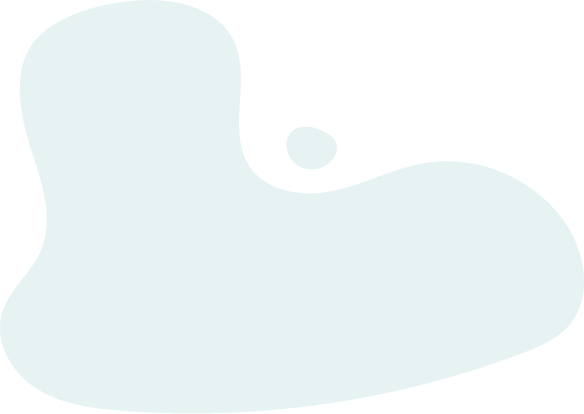 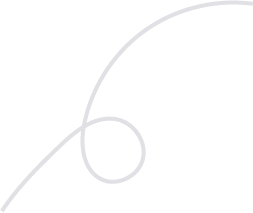